SQL tasks
Task-1
Вывести список сотрудников, получающих заработную плату большую чем у непосредственного руководителя
select  a.* 
  from employee a, 
   	  employee b 
where b.id = a.chief_id 
     and a.salary > b.salary
Task-2
Вывести список сотрудников, получающих максимальную заработную плату в своем отделе
select a.* 
   from employee a 
where a.salary = ( select max(salary) 
 			     from employee b 
             where b.department_id = a.department_id )
Task-3
Вывести список ID отделов, количество сотрудников в которых не превышает 3 человек
select department_id 
  from employee 
group by department_id 
having count(*) <= 3
Task-4
Вывести список сотрудников, не имеющих назначенного руководителя, работающего в том-же отделе
select a.* 
     from employee a 
left join employee b on (b.id = a.chief_id and 		 b.department_id = a.department_id) 
where b.id is null
Task-5
Найти список ID отделов с максимальной суммарной зарплатой сотрудников
with sum_salary as 
( select department_id, sum(salary) salary 
    from employee 
  group by department_id ) ;

 select department_id 
   from sum_salary a 
where a.salary = ( select max(salary) 
			     from sum_salary )
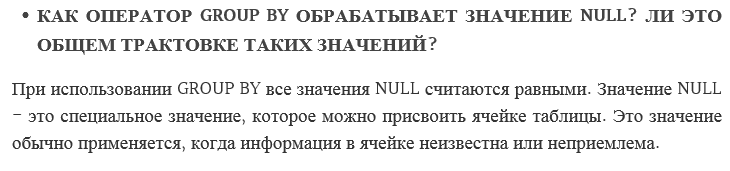 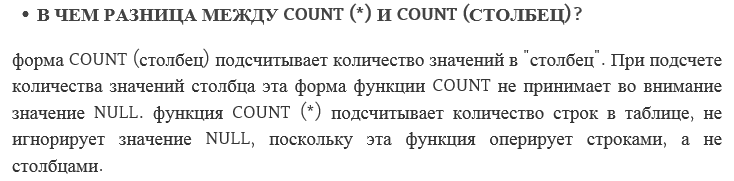 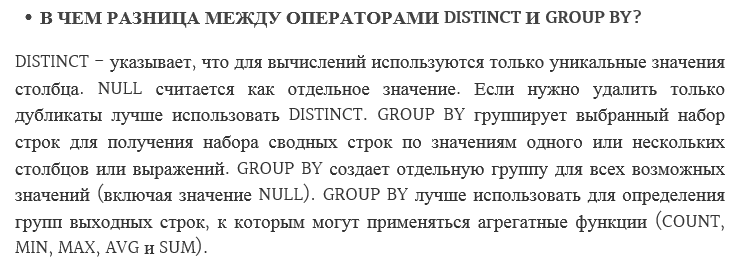 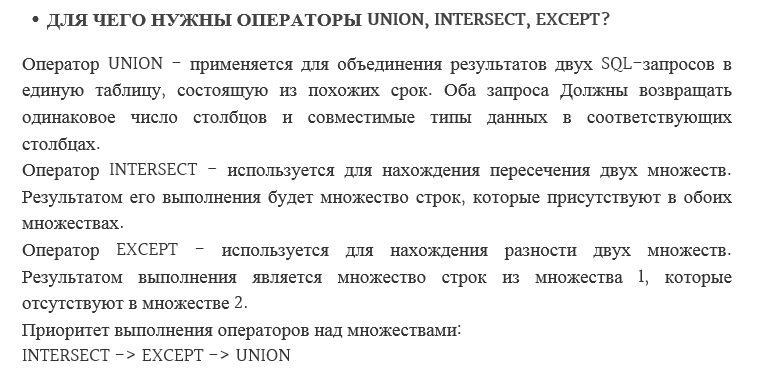 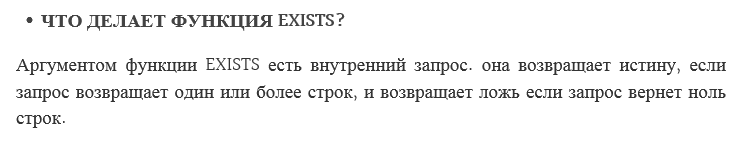 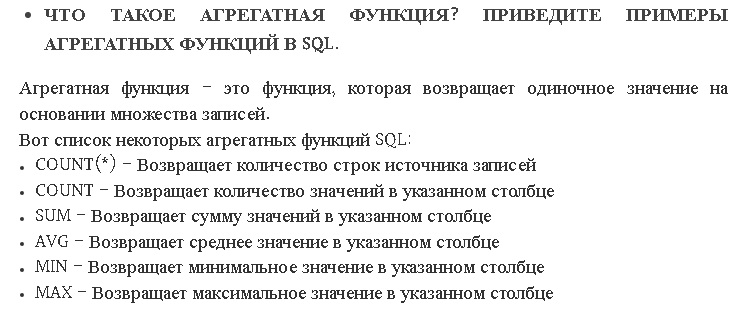 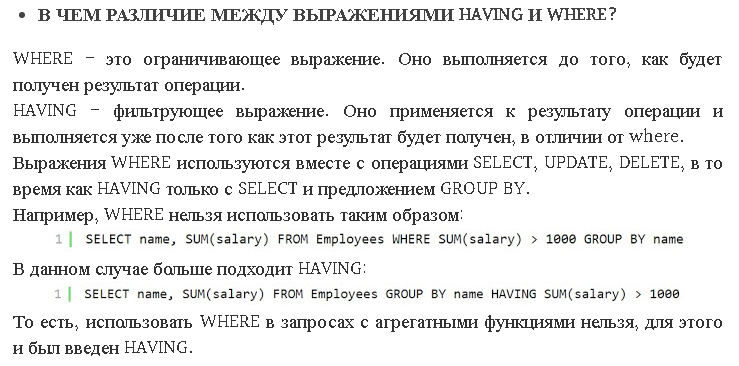 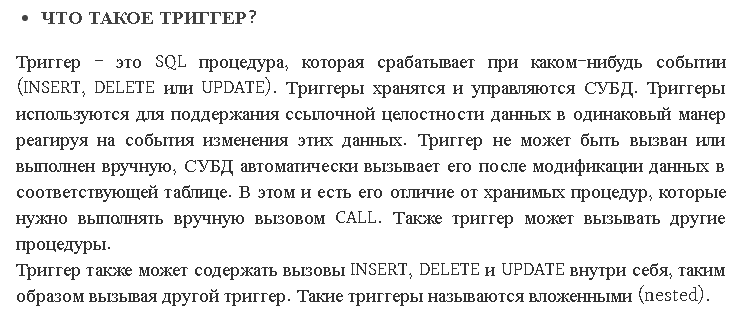 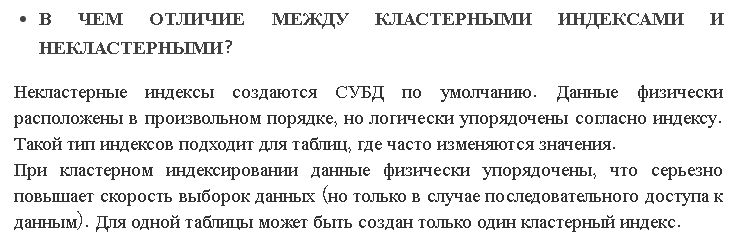 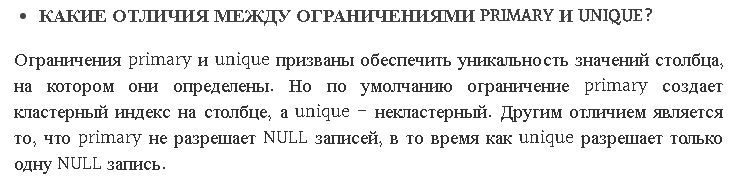 Запрос, который выведет имя каждого сотрудника с датой рождения с 01/10/1970  по 31/12/1990

Ответ: Используем BETWEEN чтобы выбрать все записи с нашими условиями

SELECT DISTINCT EmpName 
FROM Employees 
WHERE DOB BETWEEN 
		‘01/01/1970’ AND ‘31/12/1990’;
Поиск сотрудников, у которых зарплата равна или больше 10000

SELECT EmpName 
FROM Employees 
WHERE Salary>=10000;
Поиск сотрудника, у которого имя начинается на M

SELECT * 
FROM Employees 
WHERE upper(EmpName) like '%M%';
Поиск всех работников, у которых имя содержит слово "Joe", вне зависимости в каком регистре будет написано
SELECT * from Employees 
WHERE UPPER(EmpName) like '%JOE%';
SELECT * from Employees 
WHERE UPPER(EmpName) like 'JOE%';
SELECT * from Employees 
WHERE UPPER(EmpName) like '%JOE';
Есть таблица с двумя колонками Student и Marks. Вам нужно найти всех студентов, у которых оценка выше чем средняя оценка всех студентов

SELECT student, marks 
from table 
where marks > (SELECT AVG(marks) from table)